方 程
列方程解决实际问题
第1课时
冀教版  数学  五年级  上册
WWW.PPT818.COM
1.结合具体事例，经历画线段图分析数量关系，列含有两个未知数的方程和解方程的过程。
2.能利用线段图分析数量关系，根据数量关系列含有两个未知数的方程，会利用等式的性质求方程的解。 
3.体验列方程解决问题的价值，增强学好数学的信心。
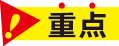 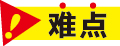 水果店运来x箱苹果，每箱重10千克，卖出75千克，还剩下5千克。求未知数x 。
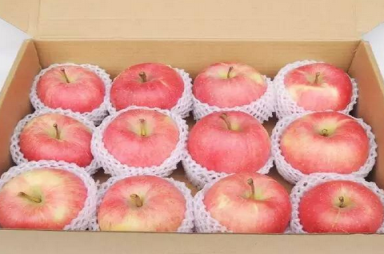 解：10x-75＝5
            10x＝80
                x＝8
王叔叔是某晚报的记者，他学会用电脑打字后，每分钟可打120个字。你知道王叔叔每分钟手写多少个字吗？
太方便啦！是我以前手写速度的3倍。
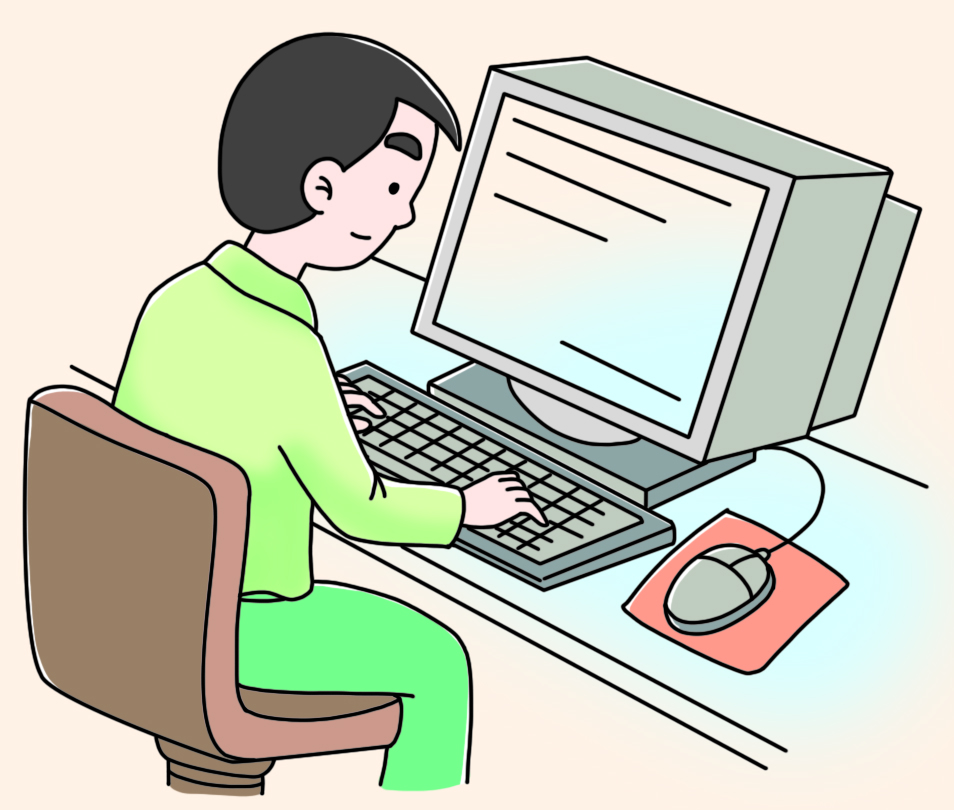 王叔叔每分钟手写的字数乘3等于120……
把王叔叔每分钟手写的字数用x表示，可以列方程解答。
解：设王叔叔每分钟手写x个字。
3x＝120
x＝120÷3
x＝40
答：王叔叔每分钟手写40个字。
检验下你的得数对不对！
x＝40是否正确，可以把x＝40代入原方程进行检验，看方程的左右两边是否相等。
方程左边 
＝3x 
＝3×40
＝120
＝方程右边
方程左右两边相等， x＝40正确！
五(1)班同学向山区小朋友捐赠图书。亮亮捐了多少本书？
你捐的书比我捐的2倍少4本。
我这是34本。
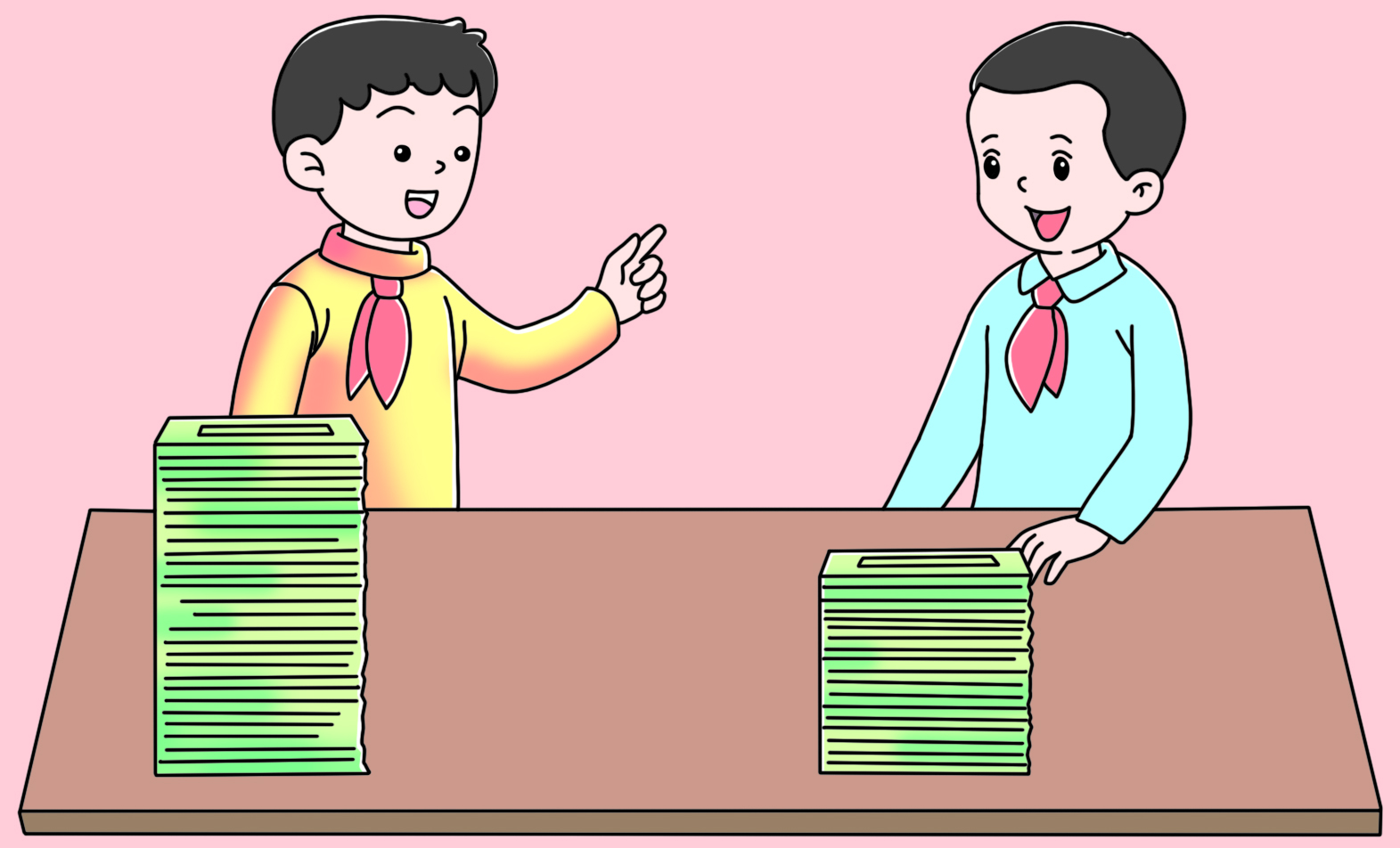 亮亮说“你捐的书比我捐的2倍少4本”是什么意思?
亮亮捐书的本数×2－4＝聪聪捐书的本数。
解：设亮亮捐了x本书。
2x－4＝34
2x＝34＋4
2x＝38
  x＝38÷2
答：亮亮捐了19本书。
x＝19
x＝19是否正确，可以把x＝19代入原方程进行检验，看方程的左右两边是否相等。
方程左边 
＝2x -4
＝2×19-4
＝34
＝方程右边
方程左右两边相等， x＝19正确！
1
方程x+2=10与mx=24有相同的解，求m的值。
解题思路：
两个方程的解相同，也就是x的值相同。可以先求出x+2=10的解，再把它代入mx=24，会得到一个含有未知数m的新方程，最后求出这个新方程的解，也就是m的值。
1
方程x+2=10与mx=24有相同的解，求m的值。
解答：
把x=8代入mx=24中，得：
           8m=24
解：8m÷8=24÷8
              m=3
x+2=10
解：x+2-2=10-2
               x=8
答：m的值是3。
（1）世界上最大的鸟是非洲鸵鸟。一只鸵鸟重90千克，比一只鹅体重的13倍少4.9千克。一只鹅重多少千克？
2
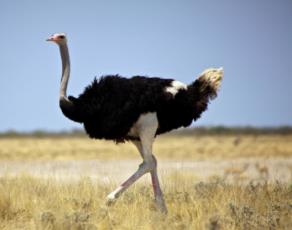 解：设一只鹅重x千克。
13x－4.9＝90
        13x＝94.9       
            x＝7.3
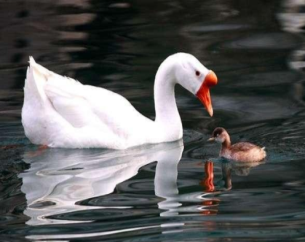 答：一只鹅重7.3千克。
（2）世界上最小的鸟是蜂鸟。一只蜂鸟重2.1克，一只麻雀的体重比一只蜂鸟体重的50倍多1克。一只麻雀重多少克？
2
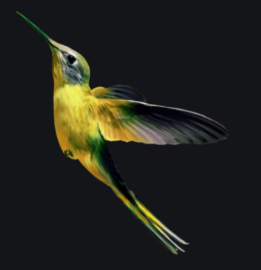 解：设一只麻雀重x克。
x－1＝2.1×50 
 x-1 ＝105
      x＝106
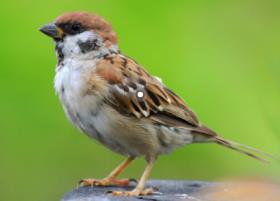 答：一只麻雀重106克。
1．列方程解决问题的方法：
   （1）找出未知数，用字母 x 表示；
   （2）分析实际问题中的数量关系，找出等量关系，列方程；
   （3）解方程并检验作答。
2．用方程解决问题就是将逆向思维变成顺向思维。用未知数 x列式，根据等量关系把未知数代入，列方程求解即可。
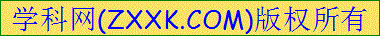 填空。
1
体育馆有足球24个，足球比排球的3倍少6个。
设体育馆有排球x个。
（1）3x表示(　　            　　　　　　)；
（2）3x－6表示(　　         　　　　　　)；
（3）根据等量关系列出方程为(　　　　　　)。
体育馆排球个数的3倍
体育馆足球的个数
3x－6＝24
先根据题意写出等量关系，再列方程。
2
（1）小华有x枚邮票，小明的邮票比小华的少8枚，小明有邮票36枚。
(  　　　　　　 )－(      　　　　　　 )＝(　　)
8
小明的邮票数
小华的邮票数
x－36＝8
方程：___________________
先根据题意写出等量关系，再列方程。
2
（2）大象重x吨，蓝鲸的体重是大象的24倍，蓝鲸重120吨。
(　　　　　　 )×(　        )＝(     　        　)
24
蓝鲸的体重
大象的体重
24x＝120
方程：___________________
先根据题意写出等量关系，再列方程。
2
（3）一把椅子价钱是x元，一张桌子的价钱是一把椅子价钱的5倍，一张桌子的价钱是200元。
(    　　　　　　  )×(　   )＝(          　           　)
一把椅子的价钱
5
一张桌子的价钱
方程：___________________
5x＝200
先根据题意写出等量关系，再列方程。
2
（4）图书馆中的图书有x本，借出去348本，还剩860本。
(  　　　　　)－(          　               )＝(         )
借出去的图书本数
图书总本数
860
x－348＝860
方程：___________________
一头大象每天能吃205千克食物，相当于一头牛每天吃的5倍。一头牛每天吃多少千克食物？
3
解：设一头牛每天吃x千克食物。
5x ＝205
  x ＝205÷5
  x ＝41
答：一头牛每天吃41千克食物。
地球绕太阳一周所用的时间比水星绕太阳一周所用时间的4倍还多13天。水星绕太阳一周要用多少天？
4
解：设水星绕太阳一周要用x天。
地球绕太阳一周用365天。
4x＋13＝365
       4x＝365-13
       4x＝352
         x＝352÷4   
         x＝88
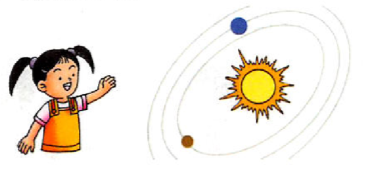 答：水星绕太阳一周要用88天。